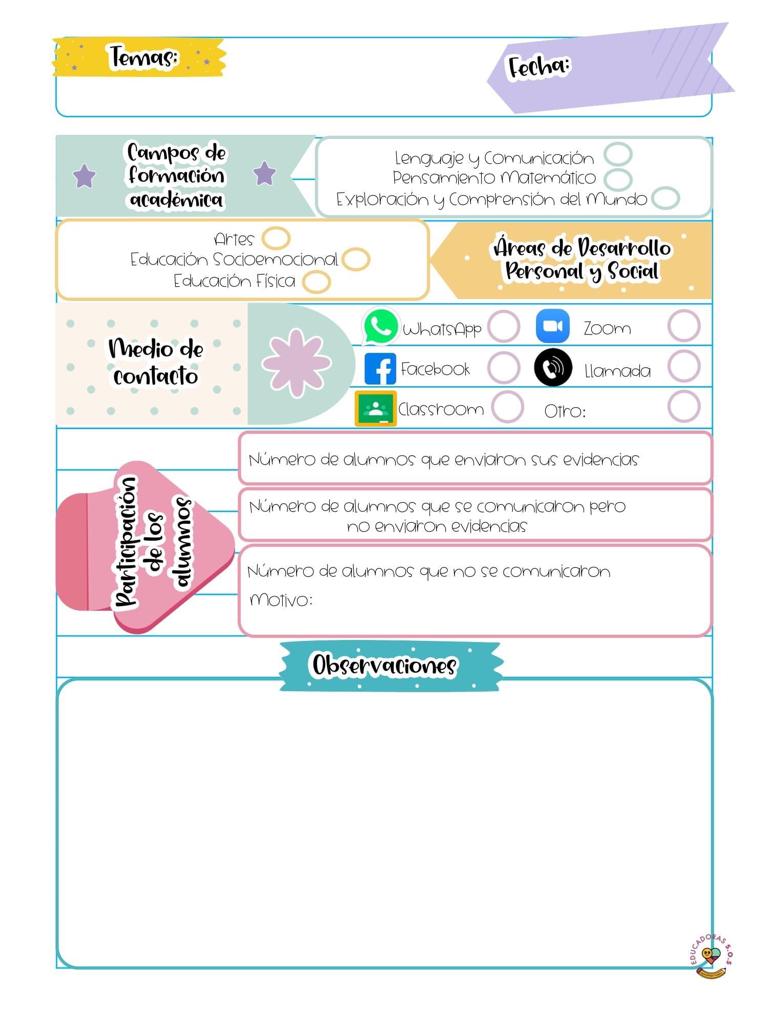 Datos
Datos
Miércoles 21 de octubre de 2020
J. N. “María L. Pérez de Arreola”
Gabriela Guadalupe Rodríguez Díaz
2° A
3
13
17
Falta de tiempo por parte de los padres de familia y algunos no tienen internet
La asistencia del día de hoy fue de 16 niños. 
Todos los miércoles toca educación física, por lo cual solo planeo una actividad que favorezca el aprendizaje esperado de Lenguaje y comunicación, el tiempo restante se lleva a cabo un taller correspondiente a las festividades del mes, el día de hoy los alumnos elaboraron un sándwich nutritivo por el día de la alimentación, uno de los propósitos de esta estrategia es incluir a los papás en actividades que favorezcan el aprendizaje de los niños. 
Respecto a mi intervención, considero que hay ciertos aspectos que hay que mejorar, necesito generar confianza con los alumnos para que ellos se desenvuelvan a la hora de participar, los nervios fueron un factor importante, esto no ayudó en mi desempeño, no transmití la emoción necesaria, tengo que trabajar en estos puntos y en algunos más. 
He tenido dificultades en cuanto a las tareas, hoy solo 3 niños subieron su evidencia. Durante la clase intento generar cuestionamientos para poder evaluar pero al momento de dirigirme con cada niño, es inevitable que ellos volteen con sus papás y esto es una gran distracción, esta situación ya se ha expuesto en las juntas, pero no veo cambio alguno. 
NOTA: no pude tomar evidencia fotográfica de la clase de hoy